Открытый, международный турнир по футболу, посвященный «Дню МВД России» на Кубок главы муниципального образования Белореченский район
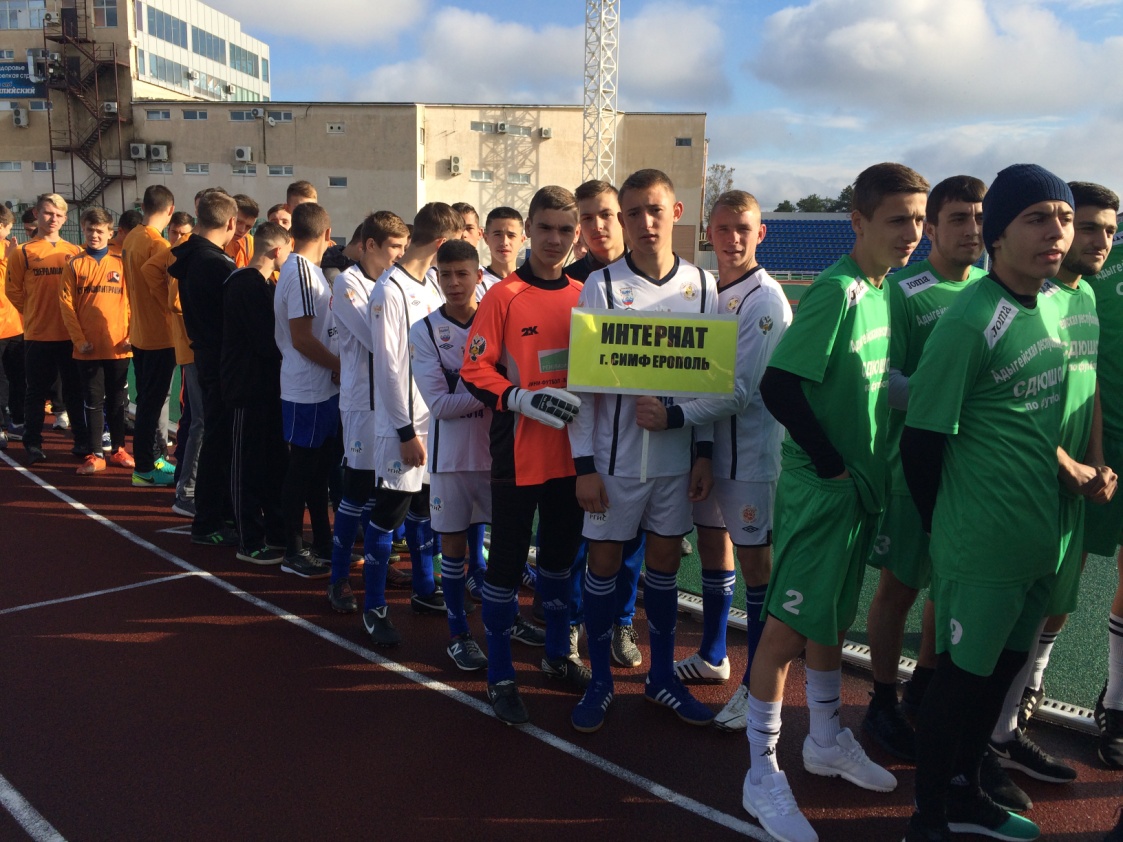 В  г. Белореченске открыт 11-й международный юношеский турнир по футболу. 
     В этом году в международном юношеском турнире принимали участие 6 команд из России и стран ближнего зарубежья. Инициатором его проведения стали сотрудники и ветераны Белореченского ЛОП. Турнир посвящен Дню сотрудника органов внутренних дел и проводился в память о стражах правопорядка на траспорте, погибших при исполнении служебных обязанностей.
В качестве меры повышения эффективности работы с детьми в сфере укрепления здоровья учащихся и подготовке к сдаче норм «ГТО» в этом году Лозовская специальная школа-интернат тоже приняла участие в юношеском турнире по футболу.
     Воспитание потребности и умения самостоятельно заниматься физическими упражнениями и различными игровыми видами спорта содействует воспитанию нравственности и волевых качеств, развитию психических процессов и свойств личности наших ребят.
Торжественное открытие турнира прошло на главном стадионе города. В нем приняли участие руководители УТ МВД России по ЮФО.
 Минута молчания, 
звуки  государственного
 гимна,
 поднятие российского флага
 ознаменовали
 открытие соревнований. 
 Председатель
 Совета ветеранов Белореченского
 ЛОП
 майор милиции в отставке 
Виктор Щиров вместе с молодыми
 сотрудниками вручил 
командам-участницам сладкие
 подарки.
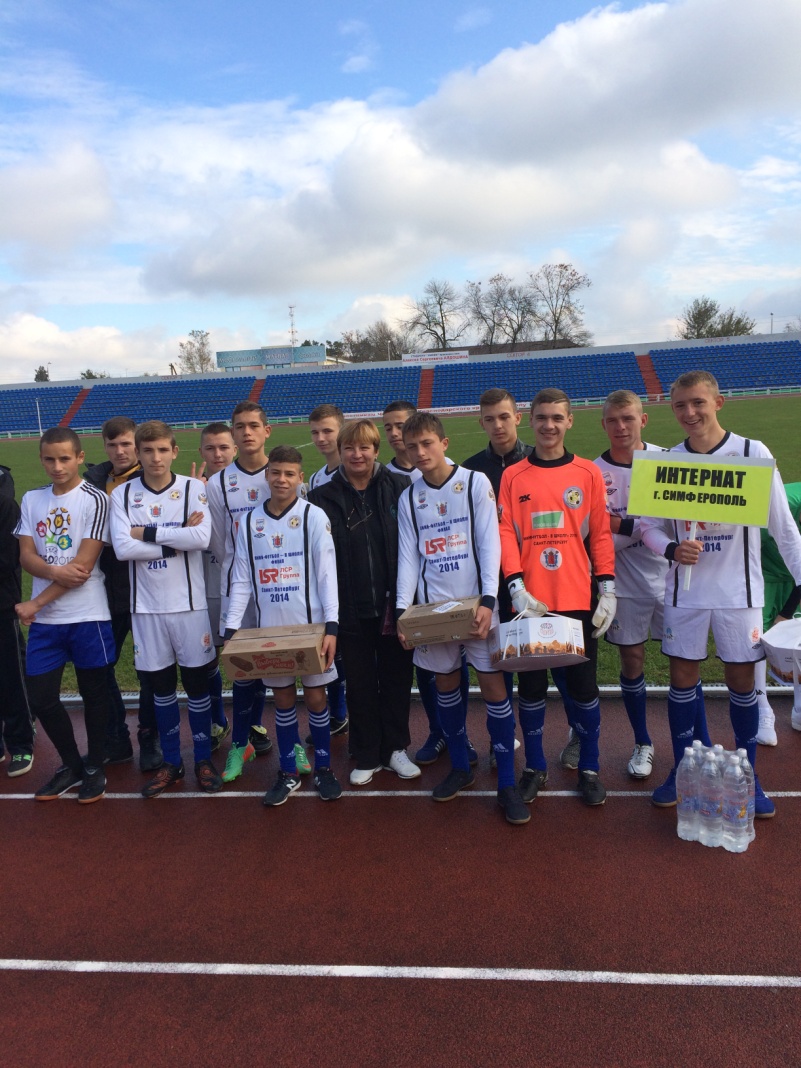 В этом году среди участников была и наша команда. Ребята провели игру с командой спортивной школы олимпийского резерва из 
     г. Луганска
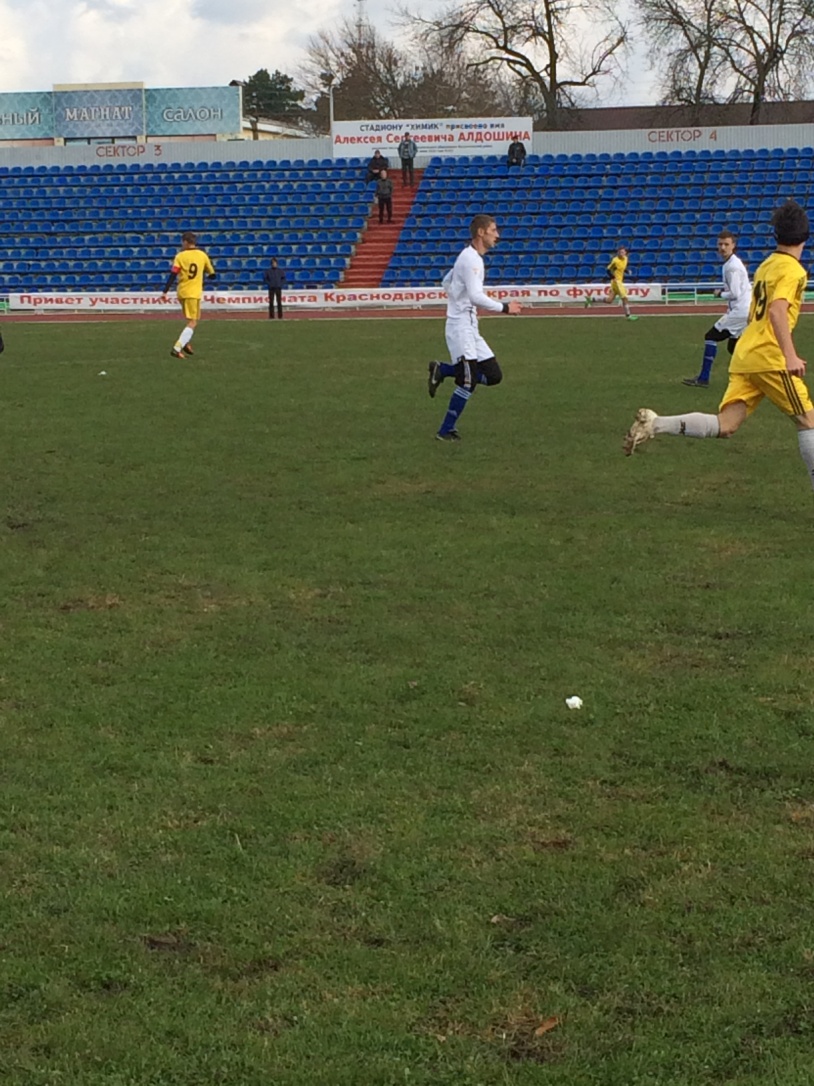 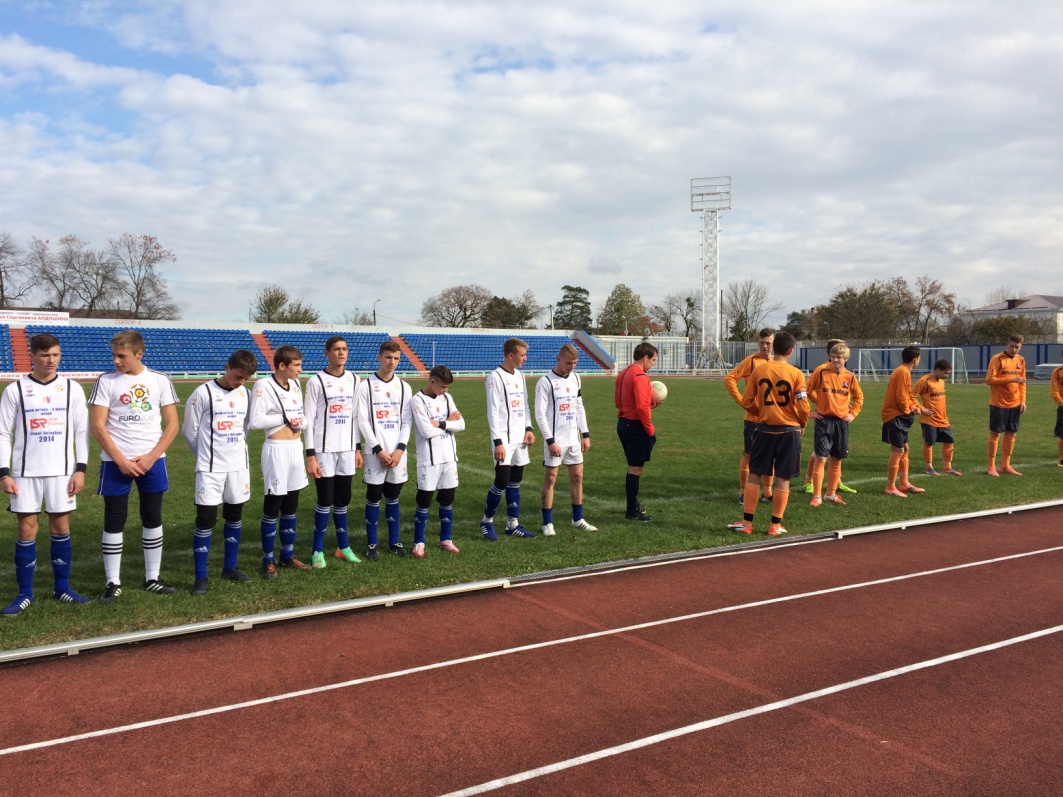 …и командой из Краснодара «АФИКСП»
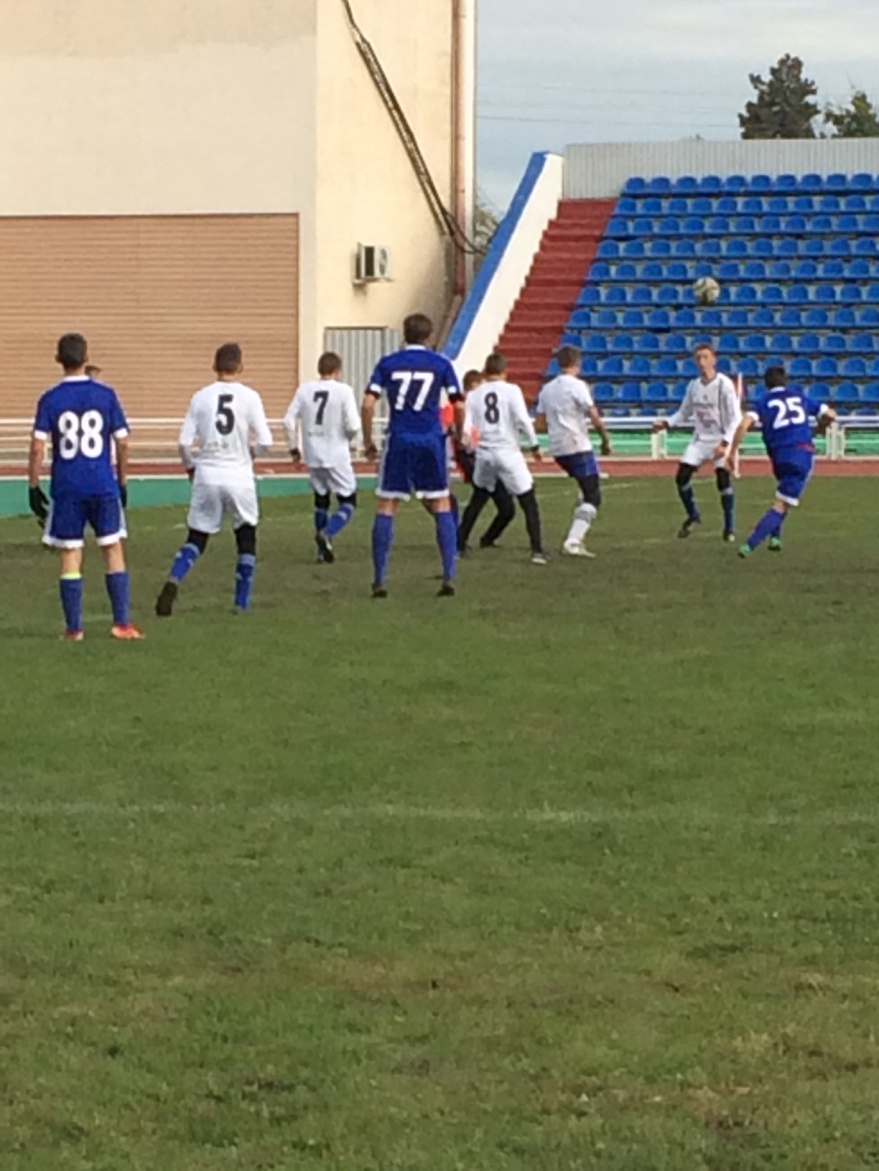 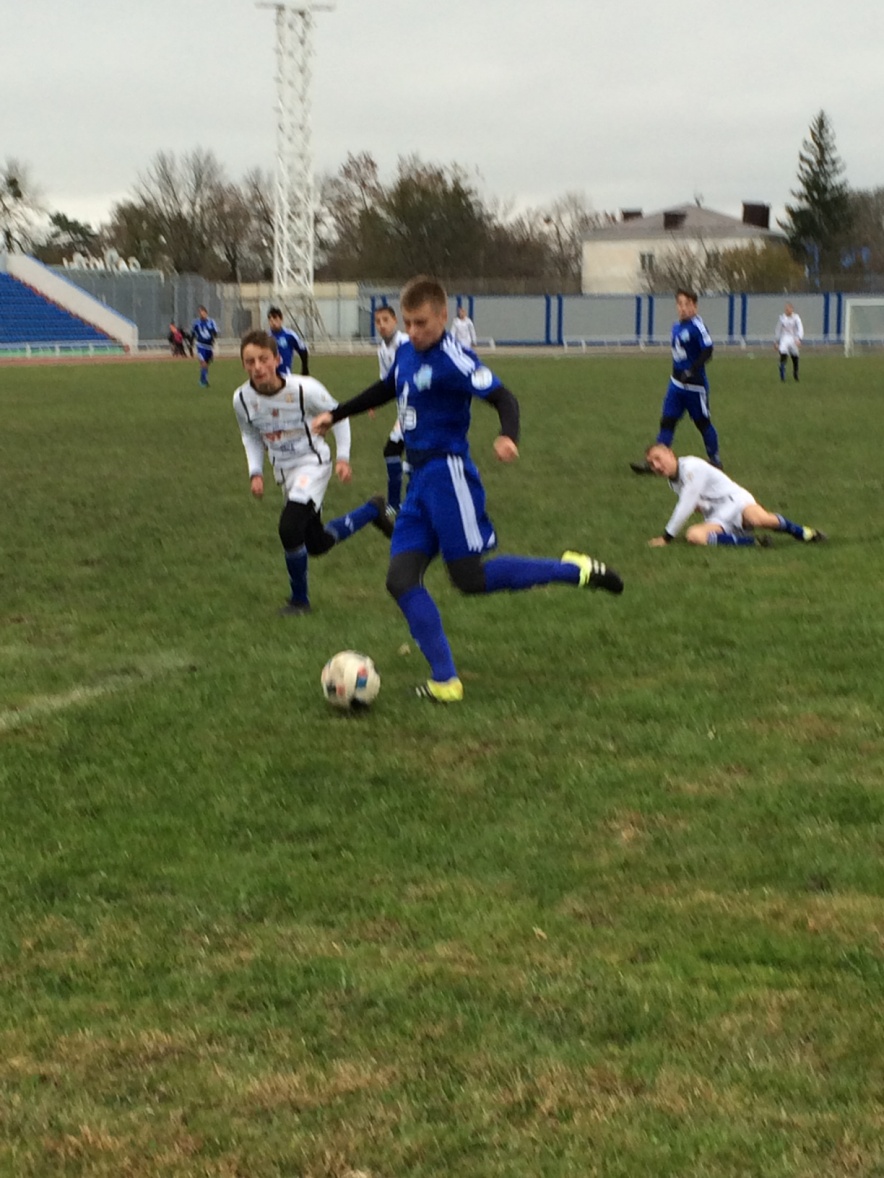 Самоотверженные игроки нашей команды: 
                                    
                                                         Василий Попов
                                             
                                                                                     
                                                            
                                      
                                            
                                  
                                         
                                         
                                          
                                       
Николай Чернявский
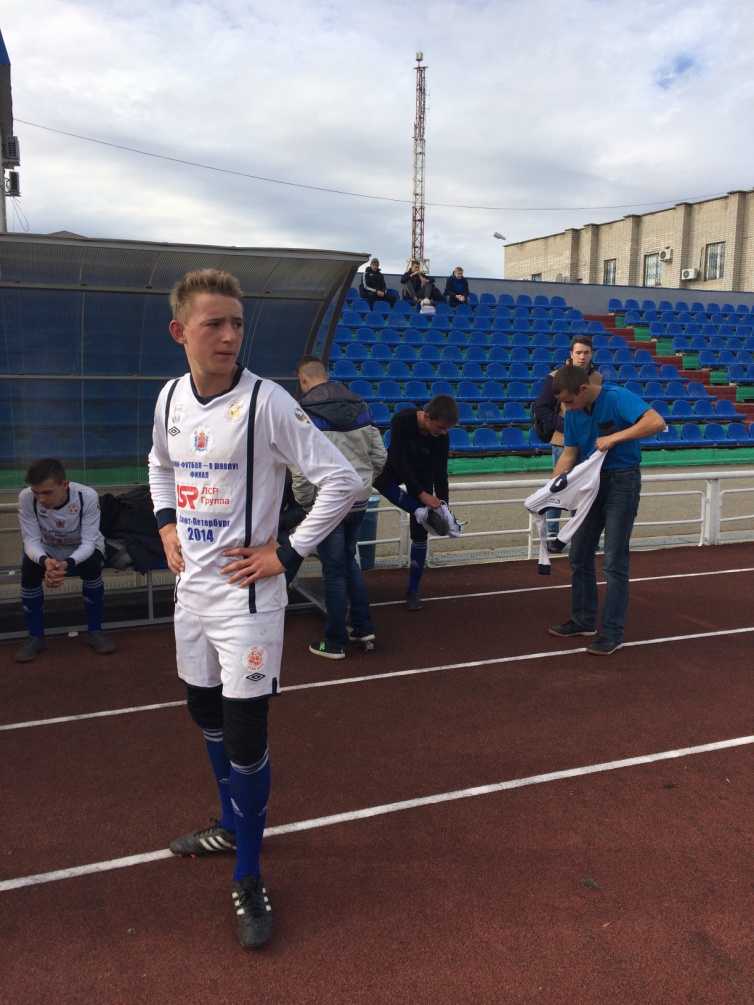 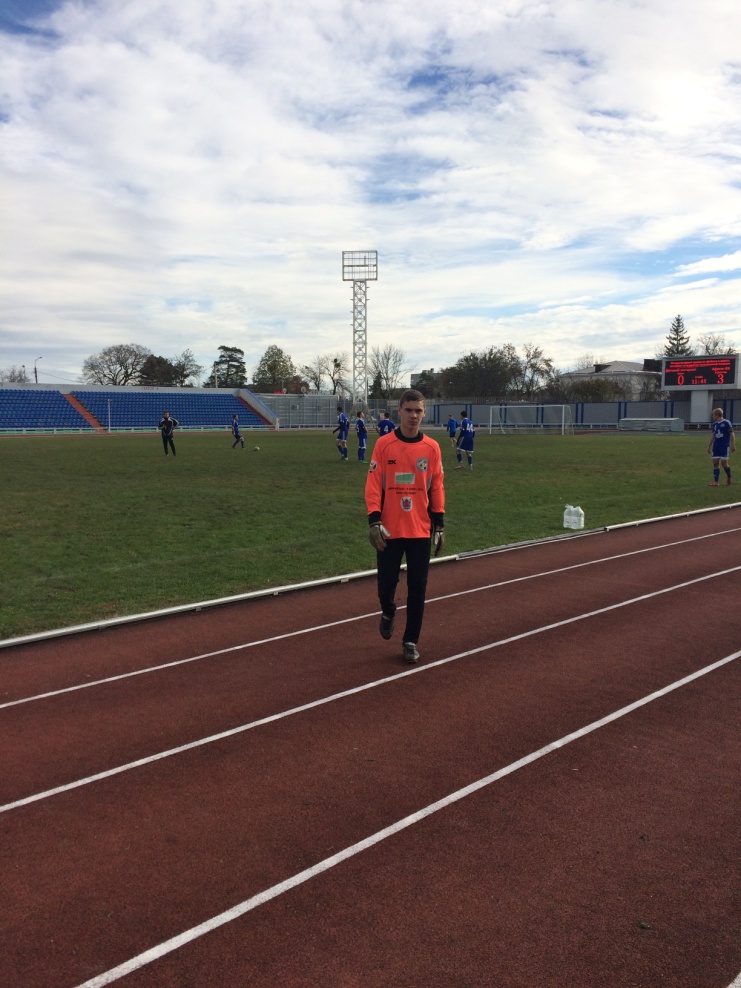 В свободное от игр время, ребята познакомились с достопримечательностями города
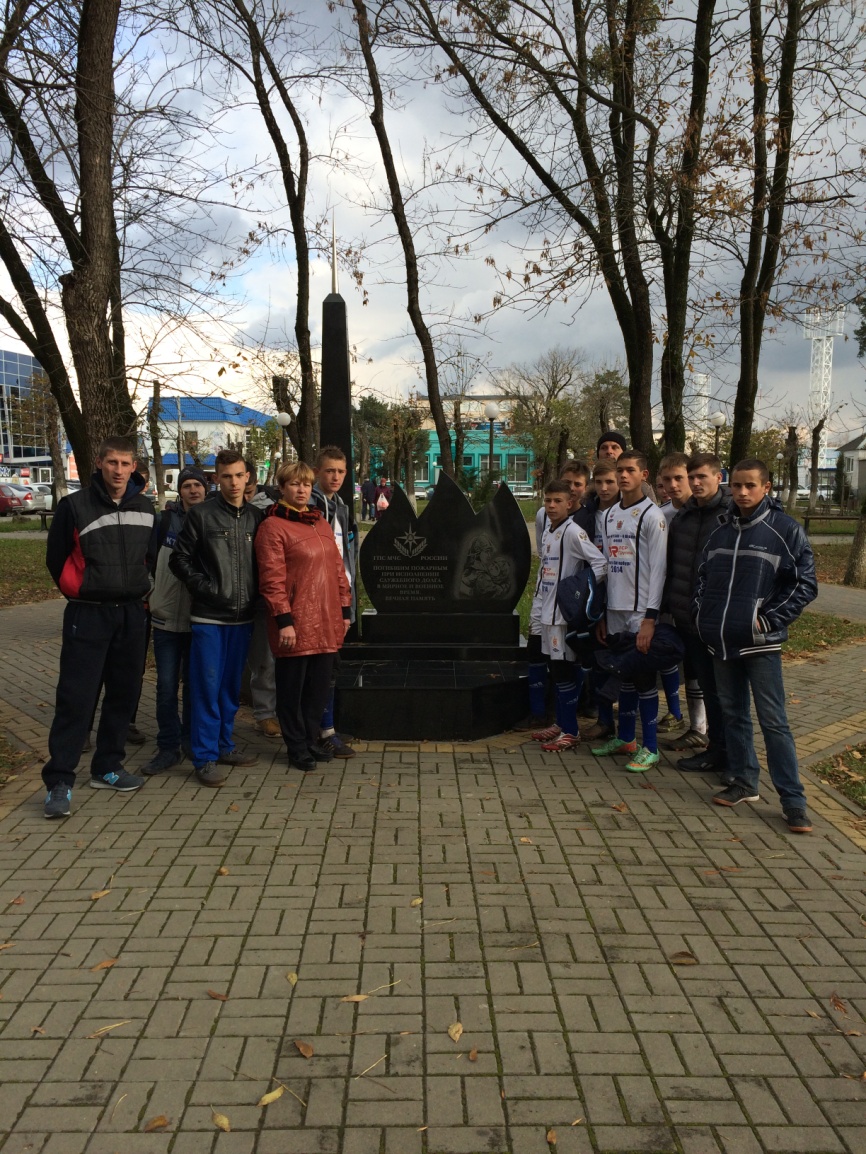 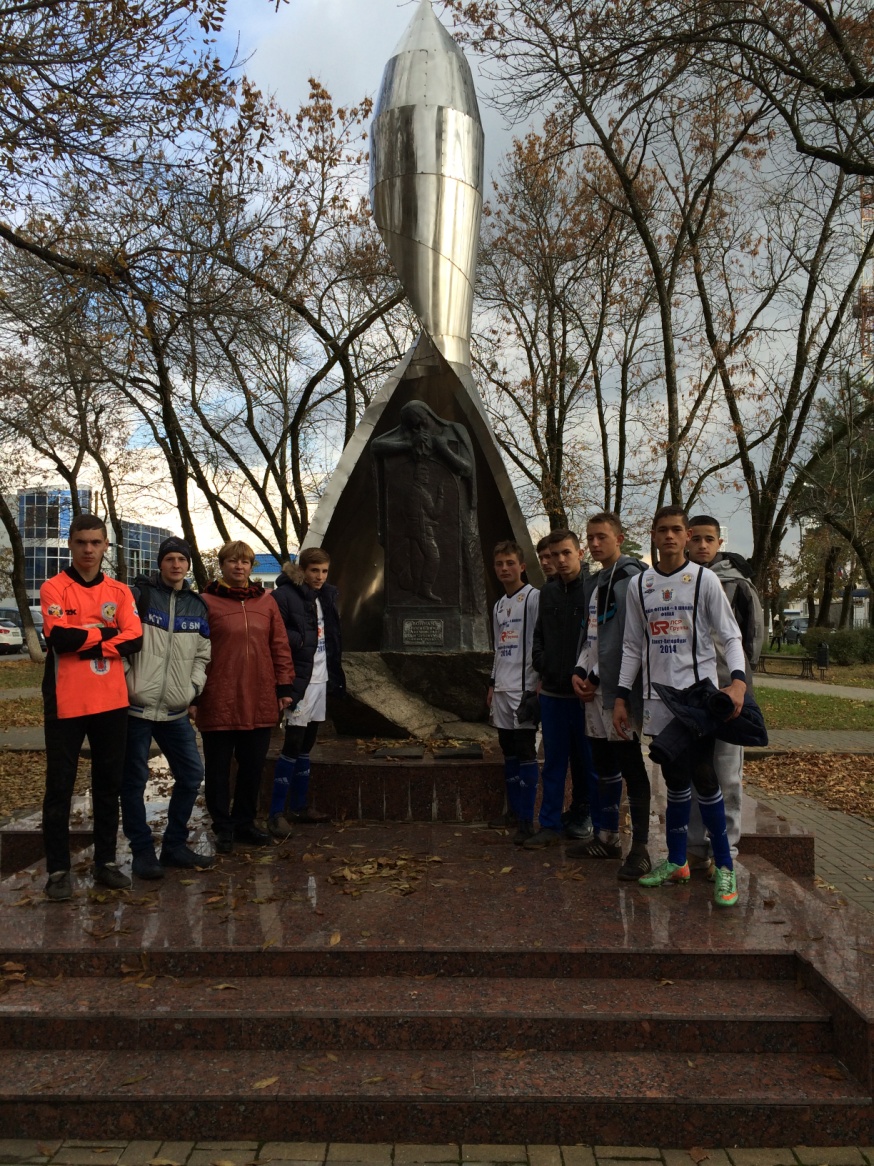 Ребята получили море впечатлений от новых знакомств, от острых моментов игры, от позитивных переживаний и надежд
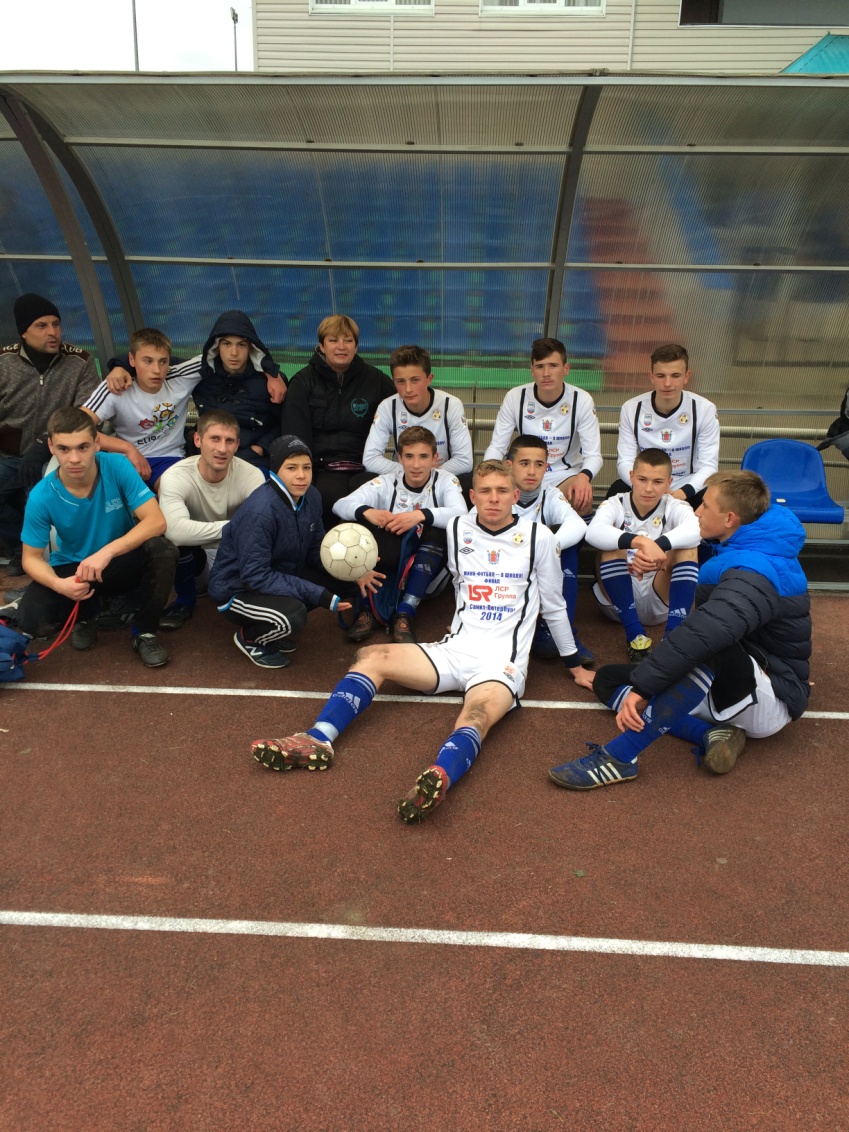 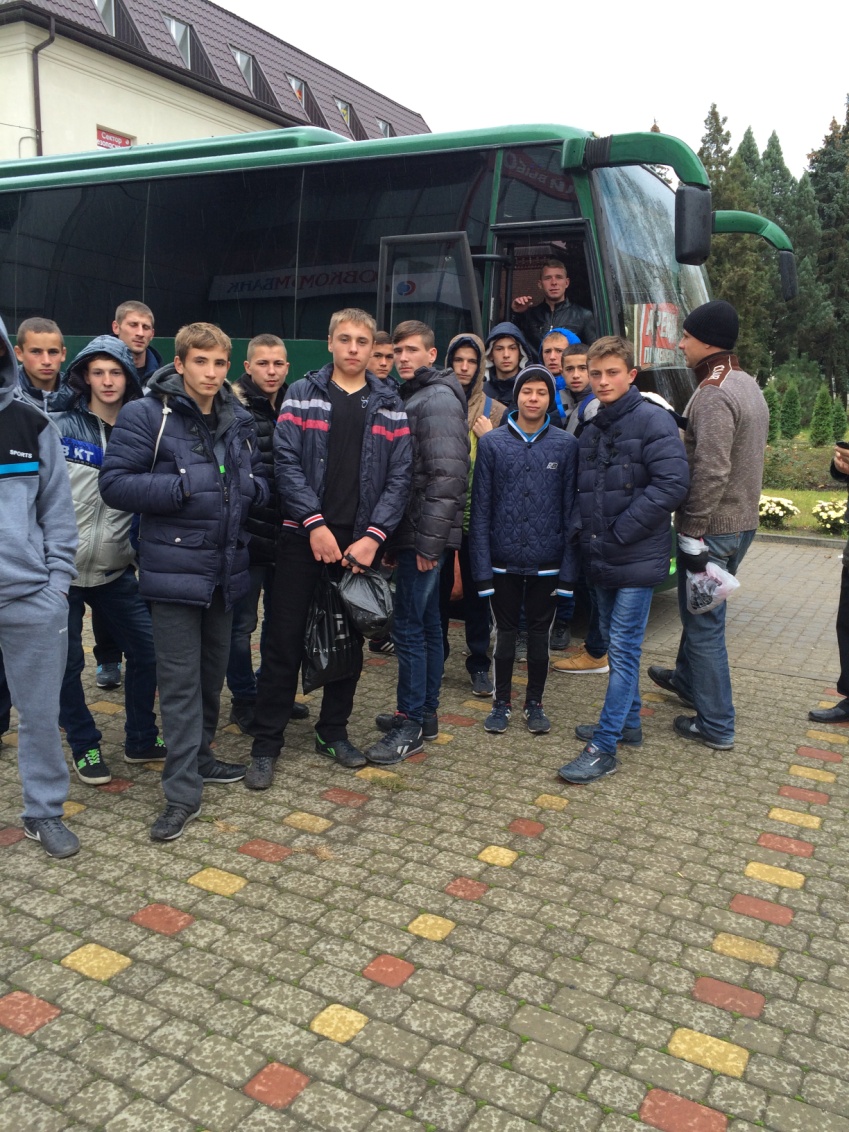 Счастливые и довольные от сознания своего участия в крупном международном турнире и приятного проведения осенних каникул, ребята вернулись домой и приступили к занятиям
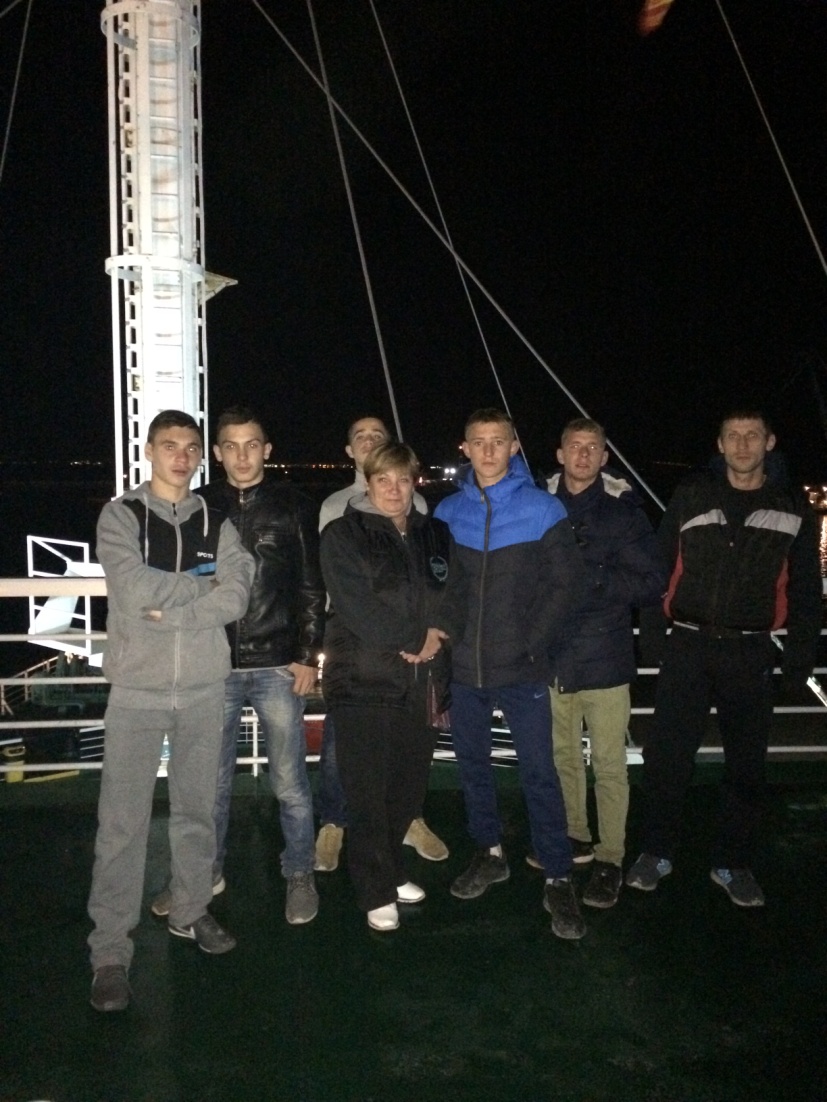 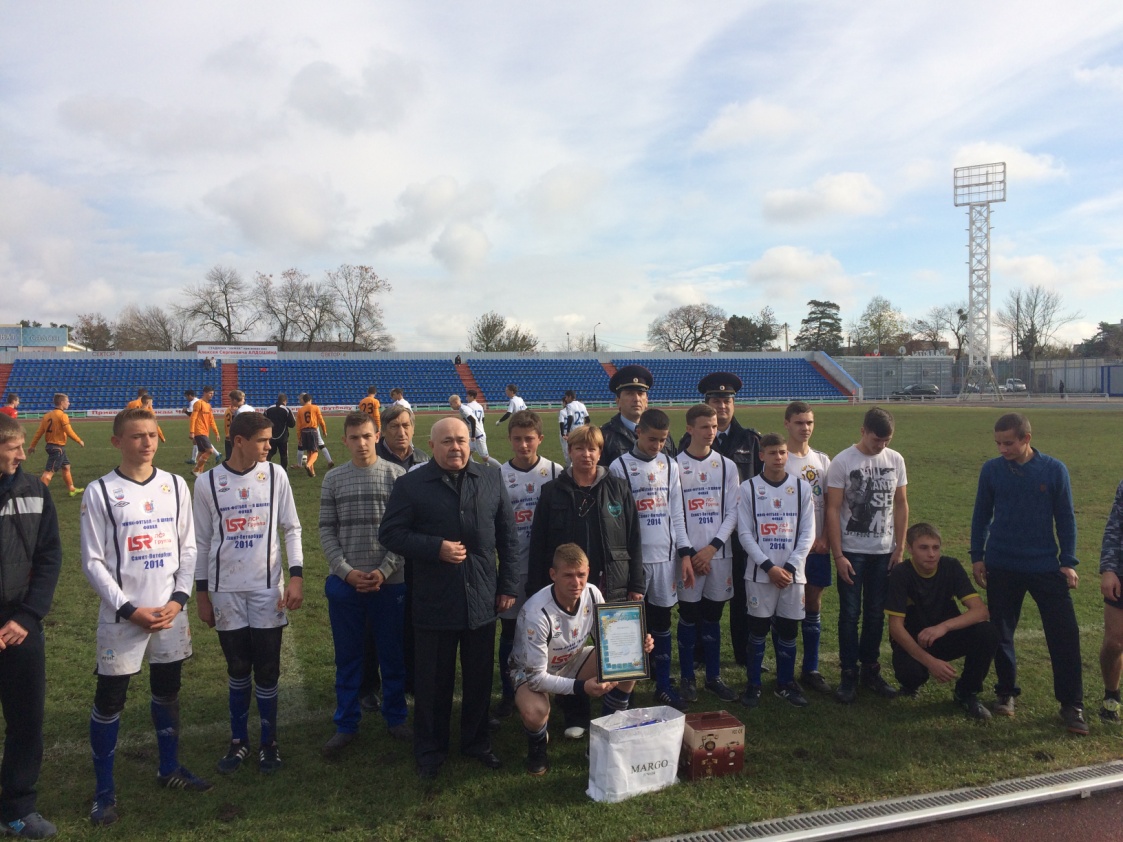